Bureau Ponts Alumni
21 octobre 2020
Les suites
Séminaire de rentrée
Séminaire du 18 septembre 2020
(Groupe 1 : Attirer / Intéresser les alumni et les élèves par une offre et une politique des cotisations adaptées à leur parcours)

Groupe 2 : Présenter une offre (d’évènements, de services…) différenciante – Olivier B., Philippe, Pierre (d.), Eric F., Christine, Antonin, Henri

Groupe 3 : Atteindre sa cible par la communication : efficacité des outils et contenus adaptés – Herminie, Camille, Guillaume, Dora, Nicolas

Groupe 4 : Réseau des délégués de promo – Boris, Vincent, Aly, Hanna, (Grégoire (d.))

Groupe 5 : Mentorat / Parrainage attractif – Christophe, Christelle, Xiaole, Louis-Marie (d.),  Régis (d.), Cristian

Groupe 6 : Accompagner l’Ecole (politique / stratégie) – Thierry Deau, Jean-Marc, Manuel, Olivier R., Florian, Thierry Duclaux, (Sophie)
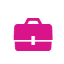 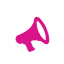 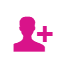 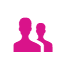 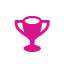 Suites à donner (/groupe)
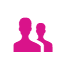 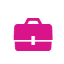 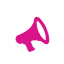 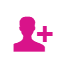 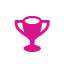 Feuille de route
Réaliste et concret
Priorités

Premiers pas
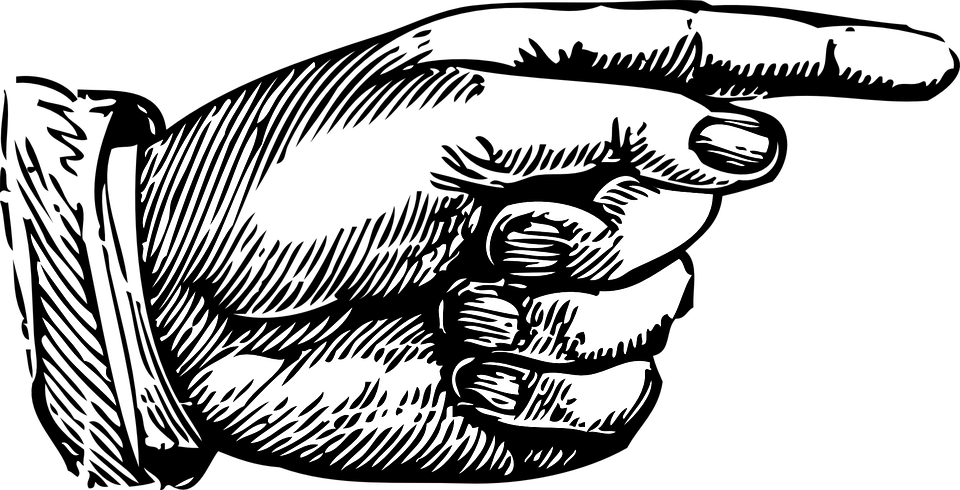 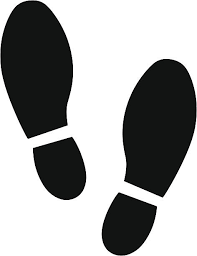 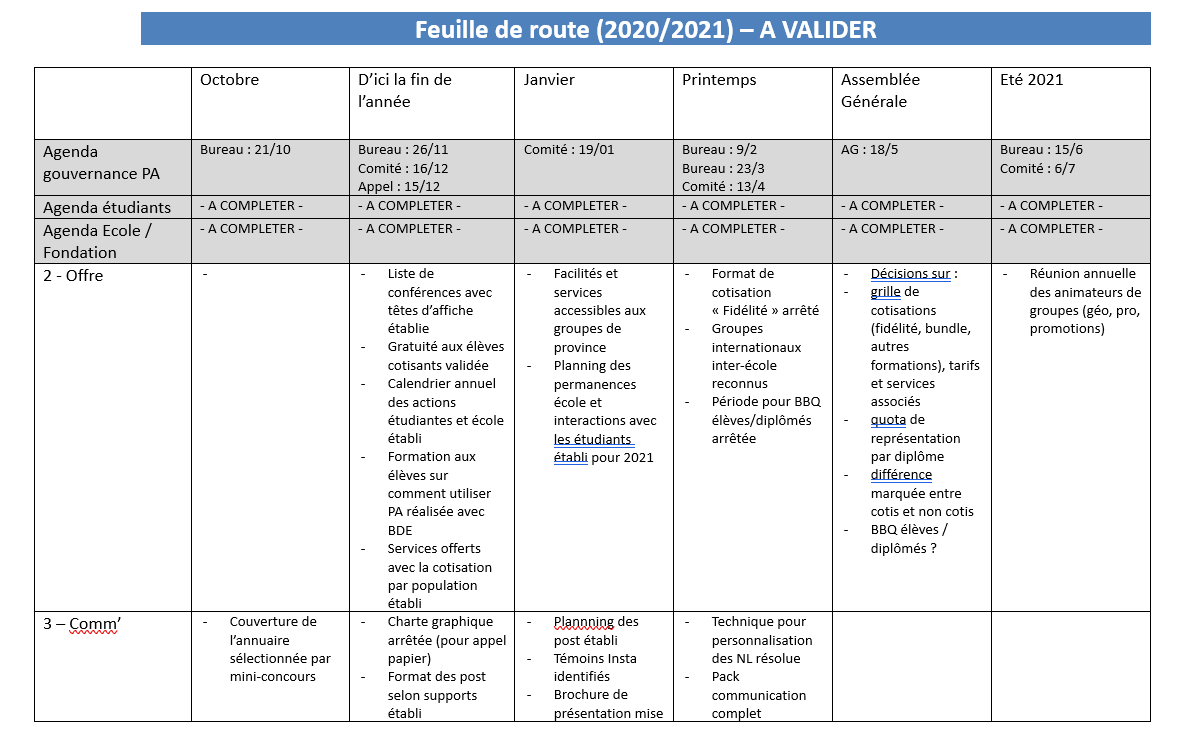 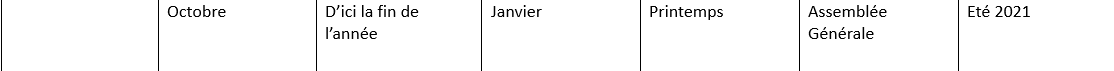 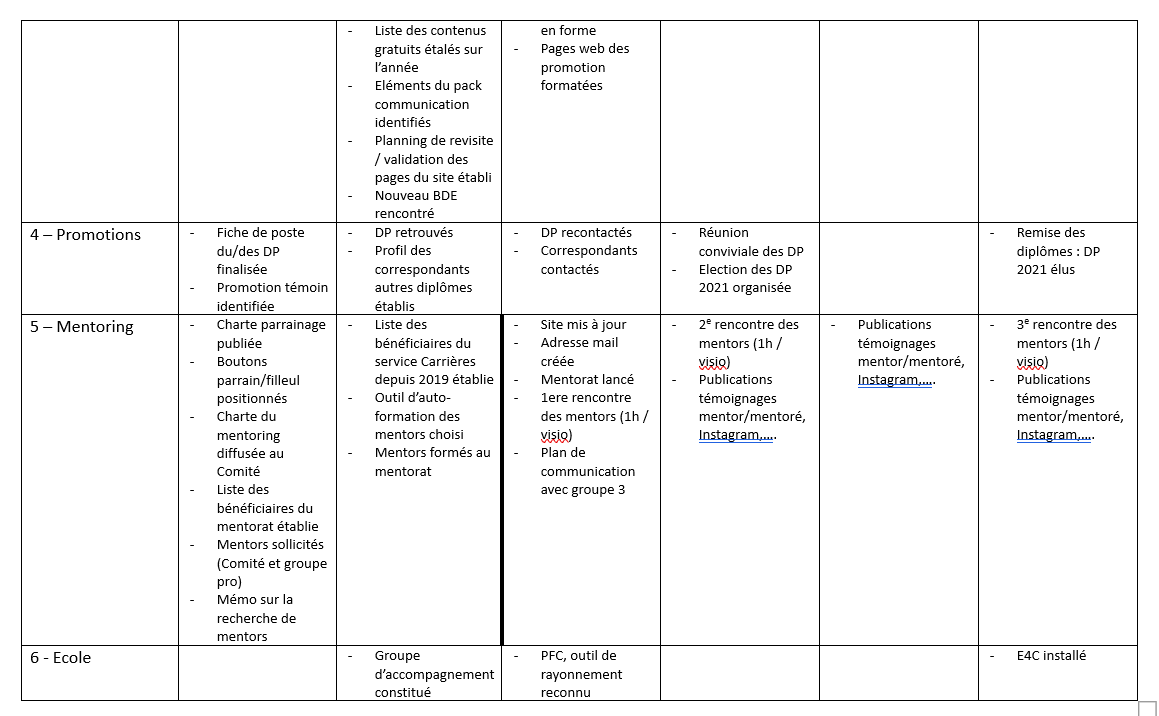 Points divers
Points divers
Dates 1er semestre 2021(à valider)
Prochaines réunions (2020)
26 novembre : Bureau
16 décembre : Comite (et dîner)